Title
First author
First author affiliation, University/Institute, Email address    
Second author
Second author affiliation, University/Institute, Email address 
Third author  
Third author affiliation, University/Institute, Email address
The 6st International Conference and Exhibition on Urban Fire Service and safety
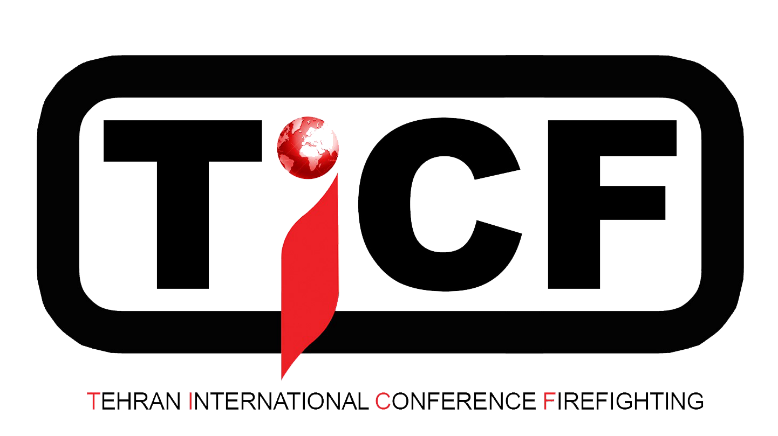 www.ticf.ir
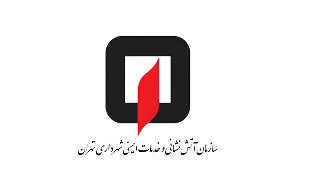 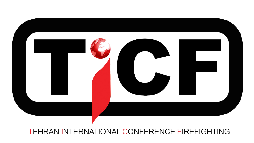 The 6st International  Conference  and Exhibition On Urban Fire Service and safety
2
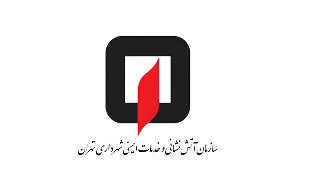 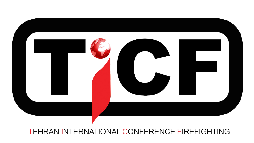 The 6st International  Conference  and Exhibition On Urban Fire Service and safety
3
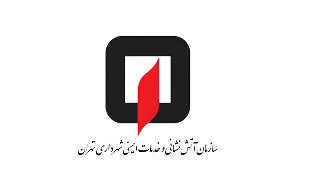 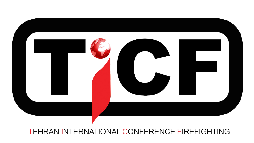 The 6st International  Conference  and Exhibition On Urban Fire Service and safety
4
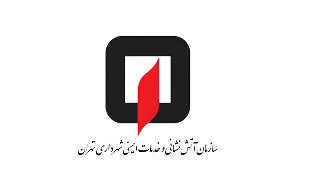 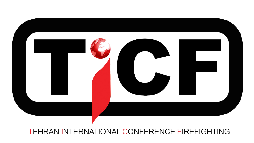 The 6st International  Conference  and Exhibition On Urban Fire Service and safety
5
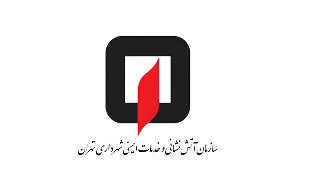 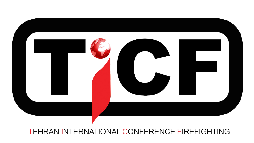 The 6st International  Conference  and Exhibition On Urban Fire Service and safety
6
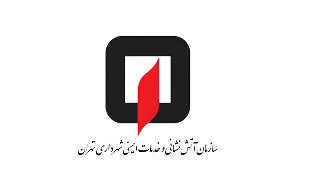 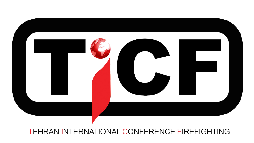 The 6st International  Conference  and Exhibition On Urban Fire Service and safety
7
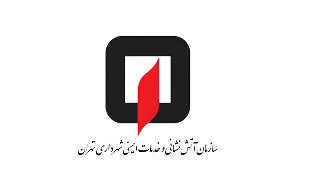 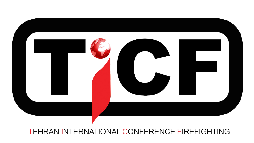 The 6st International  Conference  and Exhibition On Urban Fire Service and safety
8
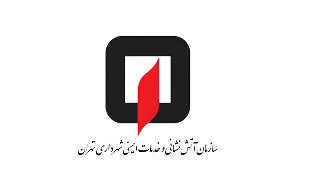 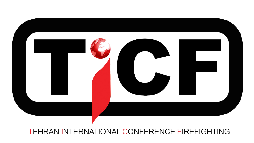 The 6st International  Conference  and Exhibition On Urban Fire Service and safety
9
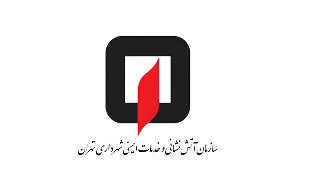 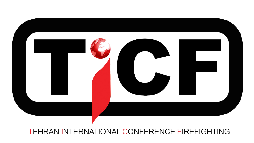 The 6st International  Conference  and Exhibition On Urban Fire Service and safety
10
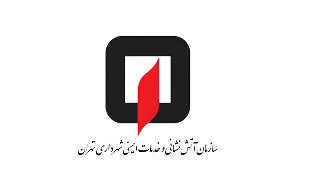 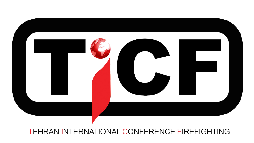 The 6st International  Conference  and Exhibition On Urban Fire Service and safety
11
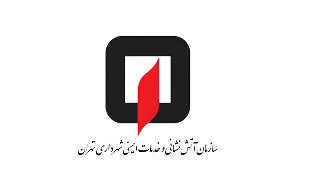 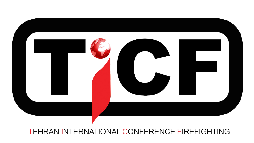 The 6st International  Conference  and Exhibition On Urban Fire Service and safety
12
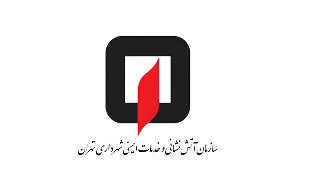 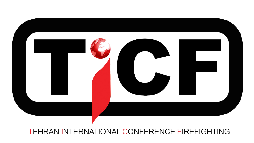 The 6st International  Conference  and Exhibition On Urban Fire Service and safety
13
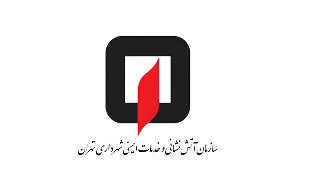 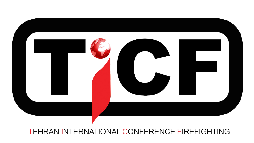 The 6st International  Conference  and Exhibition On Urban Fire Service and safety
14
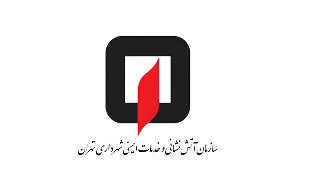 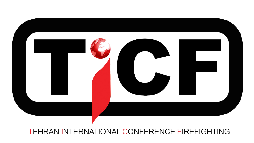 The 6st International  Conference  and Exhibition On Urban Fire Service and safety
15
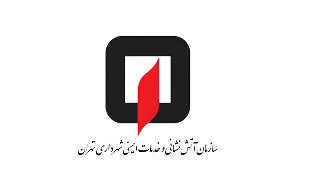 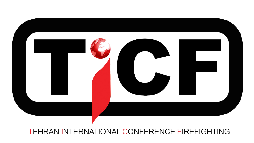 The 6st International  Conference  and Exhibition On Urban Fire Service and safety
16